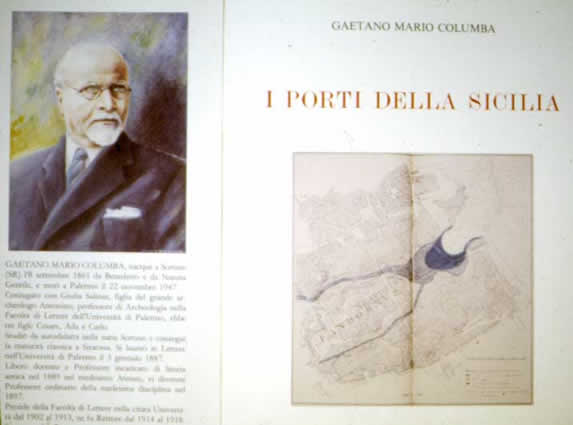 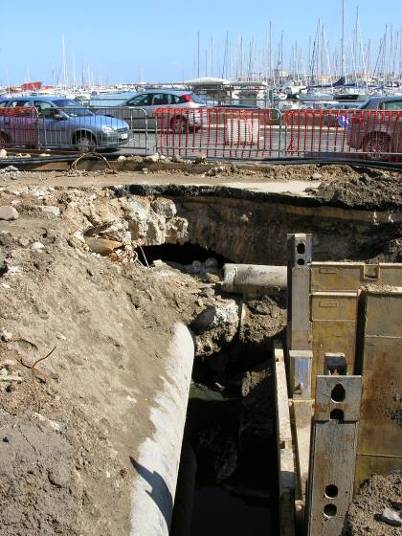 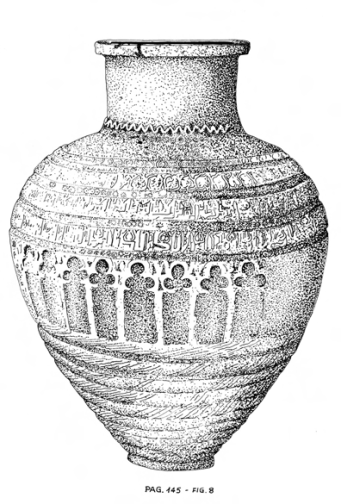 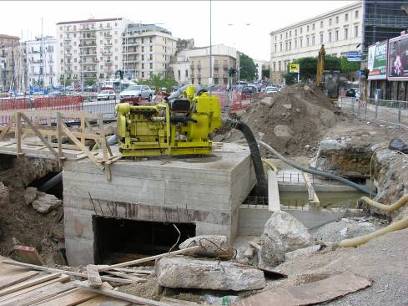 La Cala,
 porto antico 
di Panormos 
(Palermo).
Oltre a Palermo, analoghe giare islamiche del XIII secolo con una ricca decorazione pseudoepigrafica stampigliata, sono state ritrovate nel relitto di Cala dell’Olandese (Alghero).
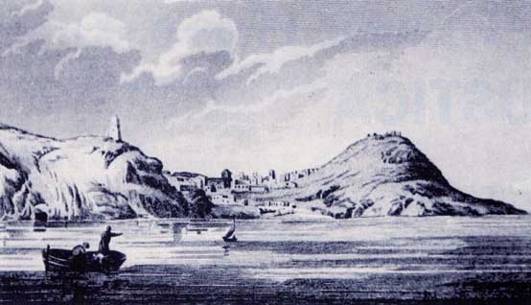 Cala Santa Maria - Ustica
(Smyth, 1823)
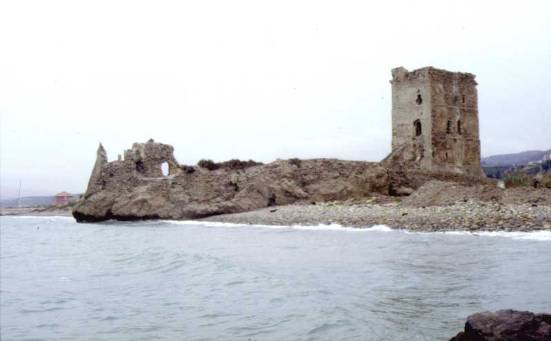 Il Castello di Campofelice,
la “Rupe del ferro”. 
XII/XIX sec.
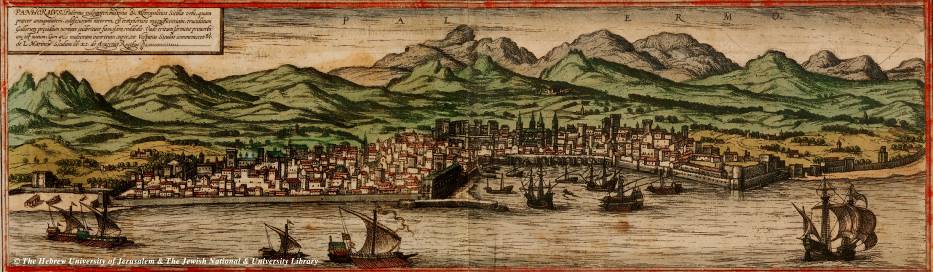 Il porto di Palermo in Braun Hogemberg (Orbis terrarum, 1572).
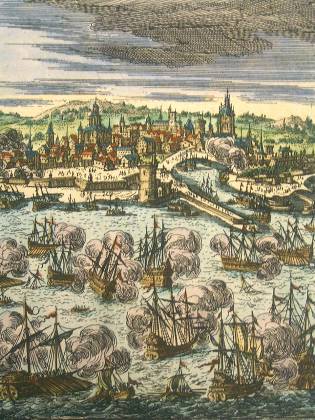 Tindari
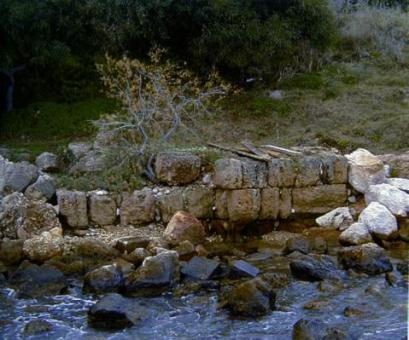 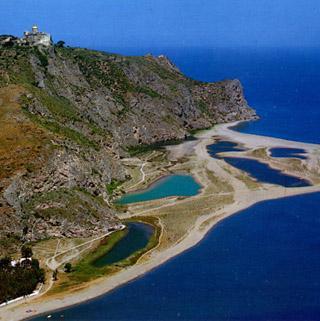 Castellammare
del Golfo. Banchina antica.
La battaglia di Palermo 
del 1676
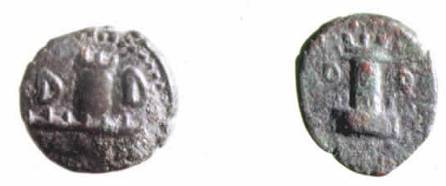 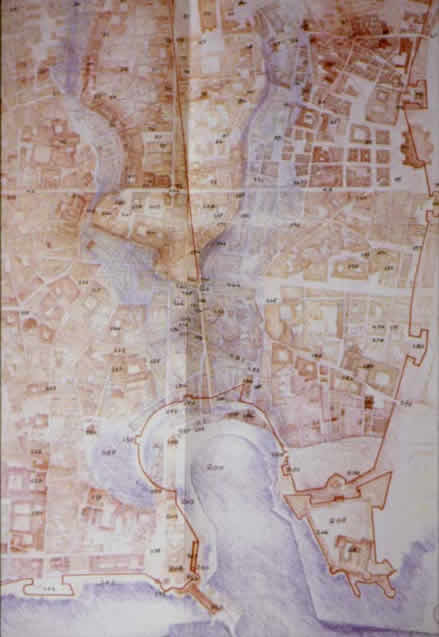 Moneta del I sec. a.C. della zecca romana di Panormus, raffigurante le fortificazioni 
del porto.
CIL  X,  2,  7295 del II sec. d.C.
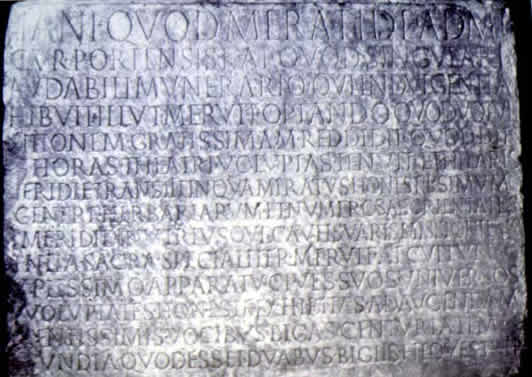 La Cala, porto antico di Palermo nel disegno 
delle fortificazioni di Ferramolino da Bergamo 
(1535).
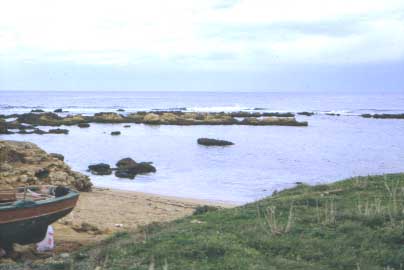 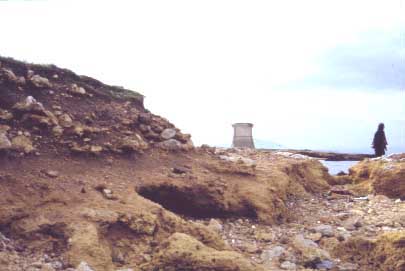 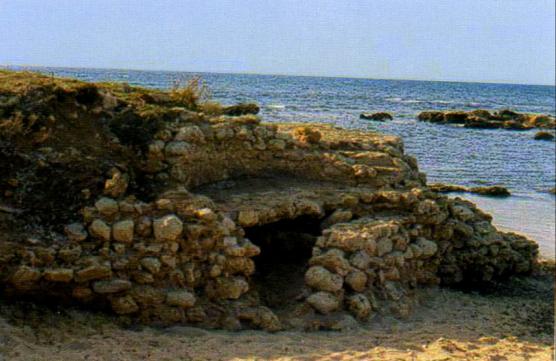 Torre Molinazzo 
(Punta Rais)
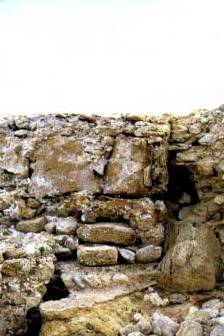 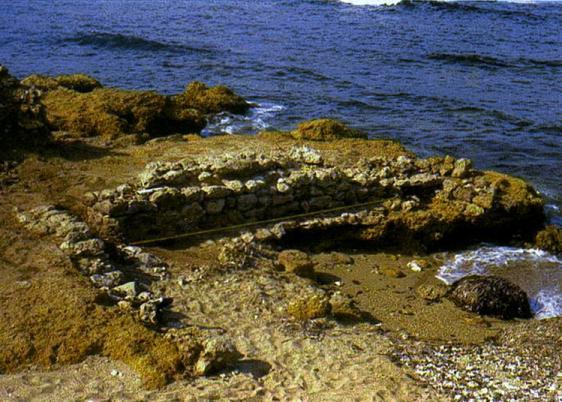 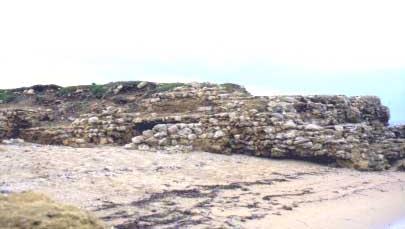 Gorghi tondi a Torretta Granitola
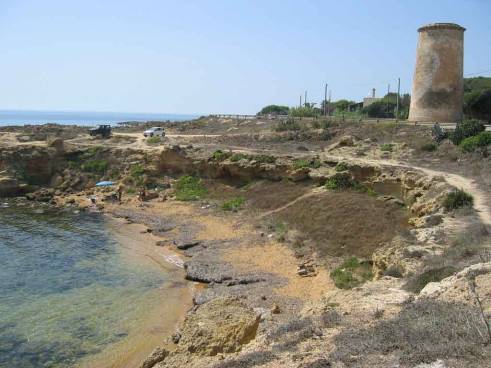 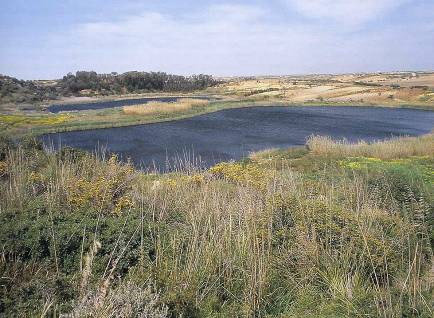 Faro e torre di guardia a Torretta Granitola
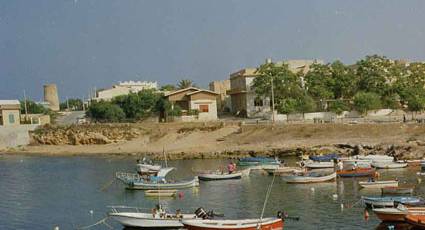 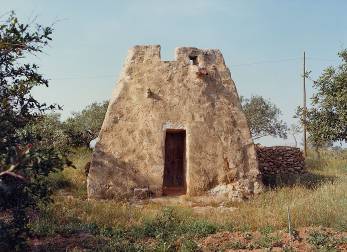 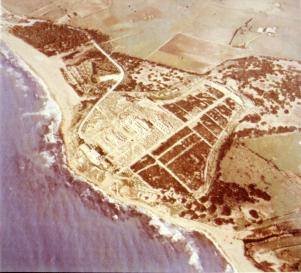 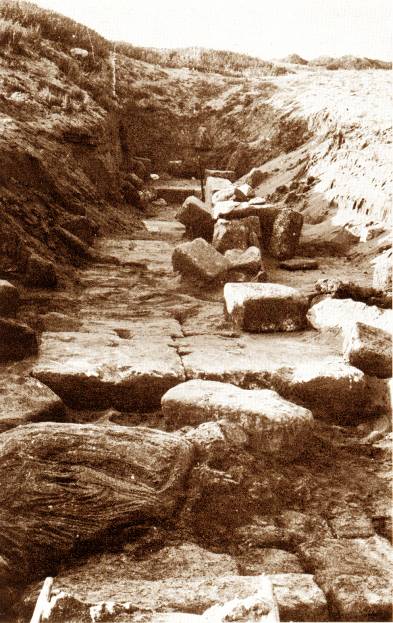 Il porto di Selinunte.
Scavo Cavallari 1879
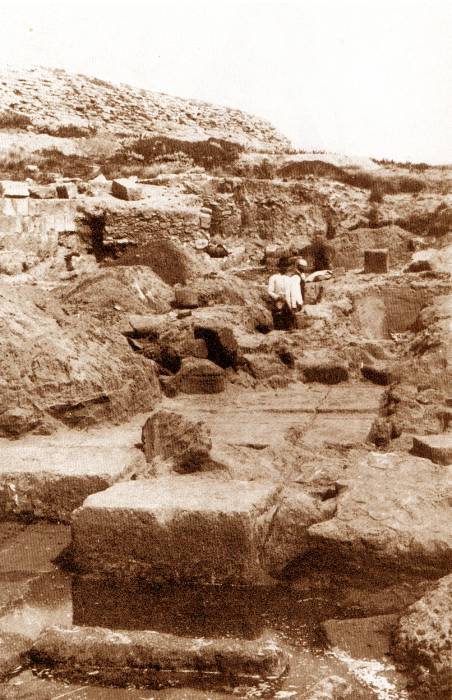 Scavi inediti 1902/4
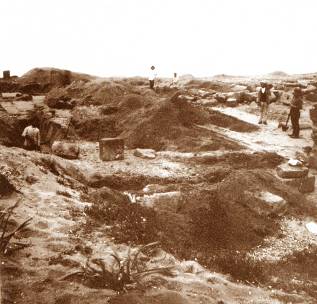 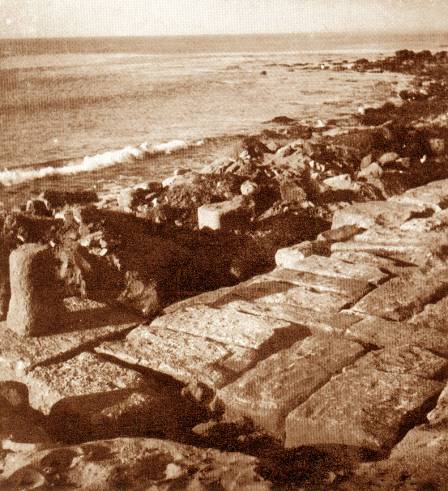 Scavo Marconi (1950/1)
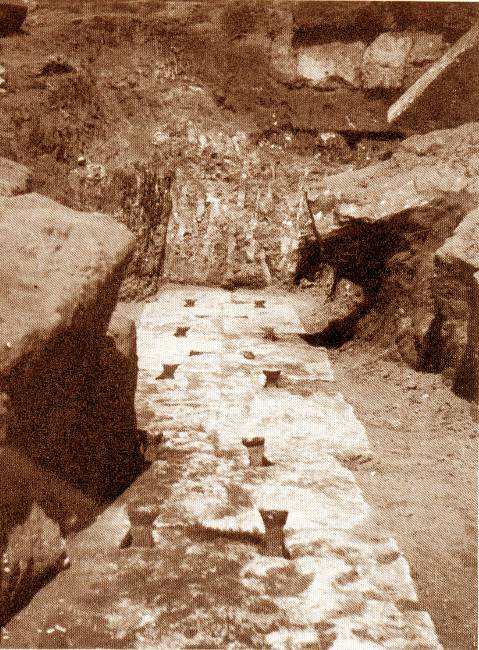 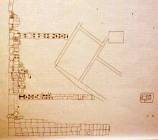 Rilievo Marconi
(1950/1)